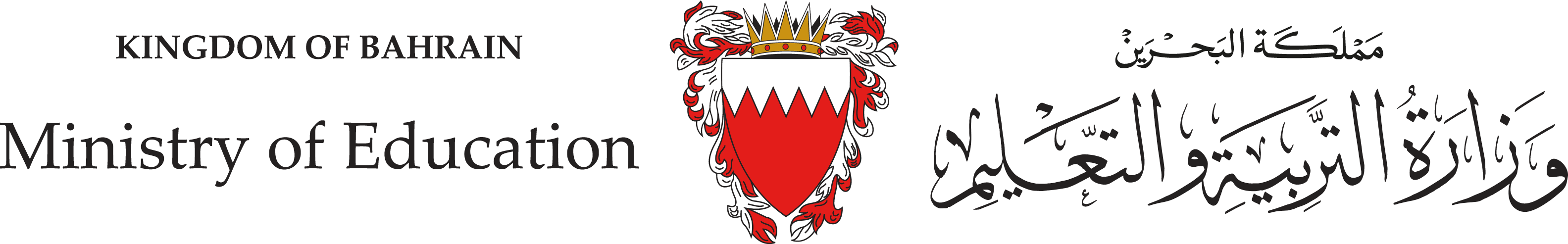 القطع الضوئية و مسار الضوء
عمل الطالب: يوسف العوضي        الصف: سادس ف ج
  إشراف : أ. أحمد حمزةمدير     المعهد: د. عبدالعزيز السعدي
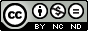 الهدف :
أن يستنتج الطالب بالتجربة العلمية أثر القطع الضوئية الشفافة على مسار شعاع ضوئي أبيض .
اضغط على الرابط التالي :
عرض التجربة  :
https://moebh-my.sharepoint.com/:v:/g/personal/650235738_moe_bh/EaaqSA1kMAxAlyRrDYPtKjcB21shabL89XC8k7kRSbCfhg?e=HvNdGd
التقيم و المراجعة
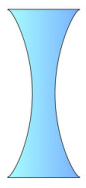 ( ................................................... )
ضع كل وظيفة  مما يلي بين القوسين أمام شكل القطعة الضوئية المناسبة لوظيفتها .
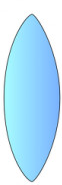 ( ................................................. )
تجمع الأشعة
تحلل الشعاع الأبيض
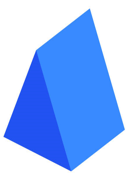 تفرق الأشعة
( ................................................... )